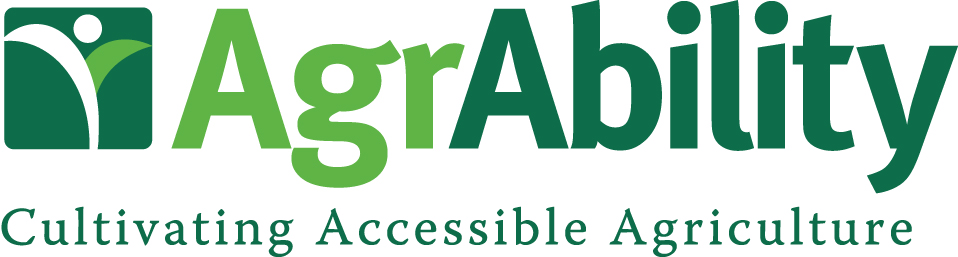 Introduction to the 2013 AgrAbility Virtual National Training Workshop
December 10, 2013
Basic Webinar Instructions
Need speakers or headphones to hear the presentation. No phone connection.
Meeting > Manage My Settings > My Connection Speed
Dial-up not recommended
Questions about presentation 
Type into chat window and hit return.
During the Q & A period, if you have a web cam/microphone, click the “Raise Hand” icon to indicate that you have a question
We will activate your microphone
Test the icon now
Basic Webinar Instructions
4 quick survey questions
Session recorded and archived at http://agrability.org/Online-Training/virtualntw/index.cfm along with resource materials
Problems: use chat window or email agrability@agrability.org
Known Webinar Issues
Echo
Check to see if you are logged in twice
Disconnection with presenters
Hang on – we’ll reconnect as soon as possible
Disconnection with participants
Log in again
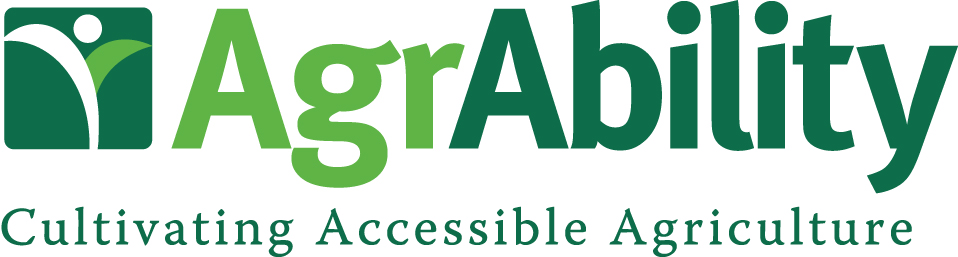 AgrAbility: USDA-sponsored program that assists farmers, ranchers, and other agricultural workers with disabilities.
Partners land grant universities with disability services organizations
Currently 20 projects covering 22 states
National AgrAbility Project: Led by Purdue’s Breaking New Ground Resource Center. Partners include:
Goodwill of the Finger Lakes
The Arthritis Foundation, Heartland Region
The University of Illinois at Urbana-Champaign
Colorado State University
More information available at www.agrability.org
Purpose of the Virtual NTW
This is the 2nd annual AgrAbility web conference
1st V-NTW developed in response to shifting dates of annual NTW
SRAP staff indicated desire for continuation of event
Update from USDA-NIFA
Technical content
“Greatest hits” of past NTW
“I wish I could have attended more sessions…”
Upcoming Educational Events
AgrAbility National Training Workshop (face-to-face)
Lexington, KY – March 31 – April 3
http://workshop.agrability.org/2014 
Registration open soon; hotel already available
Regional workshops
Fall workshops were held in Jacksonville, FL and Yuma, AZ
Next workshop slated for summer 2014
AgrAbility Webinar Series
February 2014
For AgrAbility Staff Members
All-staff call/web meeting next Tuesday, December 17 at 3:00 p.m. EST
Review of Annual Staff Needs Assessment (ASNA) final report
NAP responses to suggestions
Anticipating the next ASNA
Summary of newly available marketing materials
For AgrAbility Staff Members
Upcoming RFA
14 projects up for competition
“SRAP commitments include: attending annual, 3-day, national training workshops with at least one representative from each of the primary university and non-profit disability organization partners (2-person minimum)”
Fiscal Sustainability and AgrAbility Projects webinar archived at www.agrability.org/Online-Training/archived